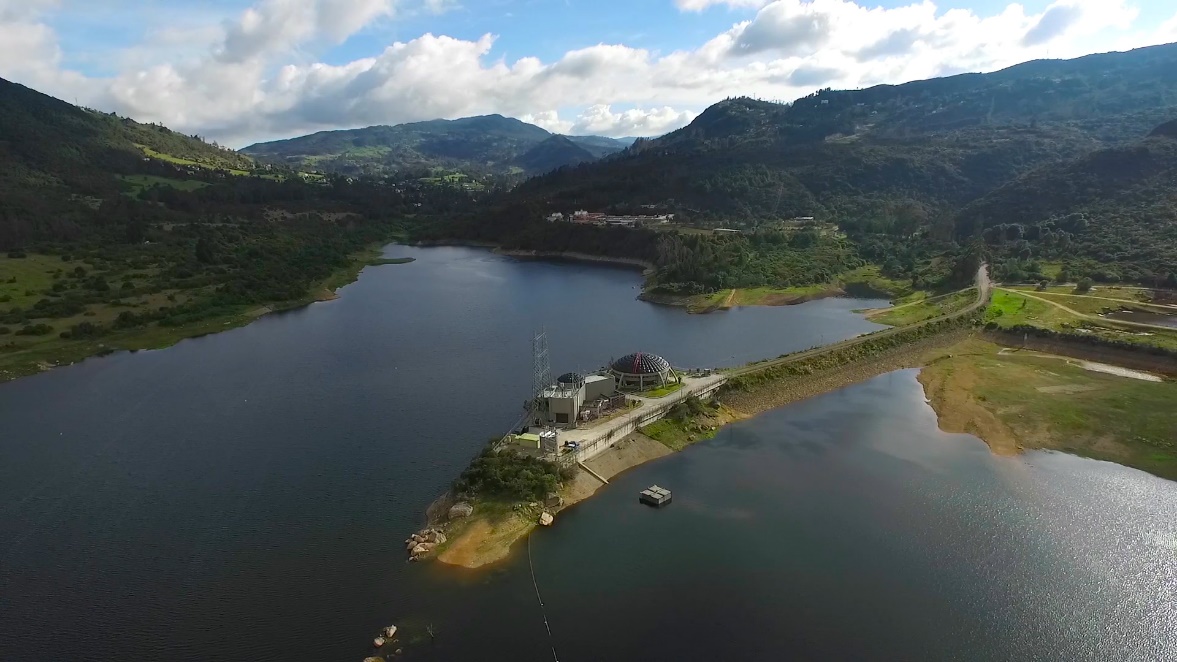 GUÍA PARA RADICACIÓN VIRTUAL DE TRÁMITES DE CADENA DE URBANISMO Y CONSTRUCCION
GERENCIA CORPORATIVA DE SERVICIO AL CLIENTE
EN ESTA EMERGENCIA SANITARIA
LA EAAB – ESP NO SE DETIENE
MEDIDAS PREVENTIVAS POR PANDEMIA COVID-19
SUBPROCESOS GESTIÓN DEL DESARROLLO URBANO E INCORPORACIÓN DE USUARIOS
AGENDAMIENTO CITAS ASESORÍA TRÁMITES

El agendamiento se sigue realizando por la VUC.
Durante la hora programada se realizará la asesoría mediante correo electrónico (preguntas y respuestas) por parte de los funcionarios delegados para esta tarea por parte de las Gerencias de Zona.
https://vucapp.habitatbogota.gov.co/vuc/login.seam
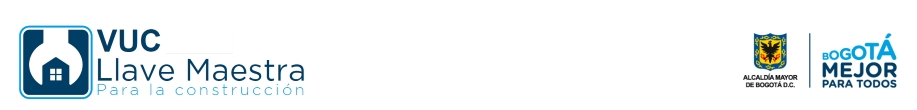 https://www.acueducto.com.co
MEDIDAS PREVENTIVAS POR PANDEMIA COVID-19
SUBPROCESOS GESTIÓN DEL DESARROLLO URBANO E INCORPORACIÓN DE USUARIOS
RADICACION SOLICITUDES TRÁMITES

La ventanilla física de radiación en la central de operaciones seguirá prestando el servicio en los horarios habituales, con las recomendaciones preventivas respectivas.

LA EAAB-ESP, informa el procedimiento por trámite para la radiación virtual de las solicitudes de trámites.

Es necesario adjuntar todos los requisitos de los trámites al realizar las solicitudes mediante el registro de peticiones en la Página WEB de la EAAB-ESP.
RADICACION
MEDIDAS PREVENTIVAS POR PANDEMIA COVID-19
SUBPROCESOS GESTIÓN DEL DESARROLLO URBANO E INCORPORACIÓN DE USUARIOS
RADICACION
MEDIDAS PREVENTIVAS POR PANDEMIA COVID-19
SUBPROCESOS GESTIÓN DEL DESARROLLO URBANO E INCORPORACIÓN DE USUARIOS
CONTACTOS
MEDIDAS PREVENTIVAS POR PANDEMIA COVID-19
SUBPROCESOS GESTIÓN DEL DESARROLLO URBANO E INCORPORACIÓN DE USUARIOS
En la Página WEB de la EAAB-ESP, en la parte inferior derecha, se encuentra la sección 
Peticiones, quejas y reclamos.
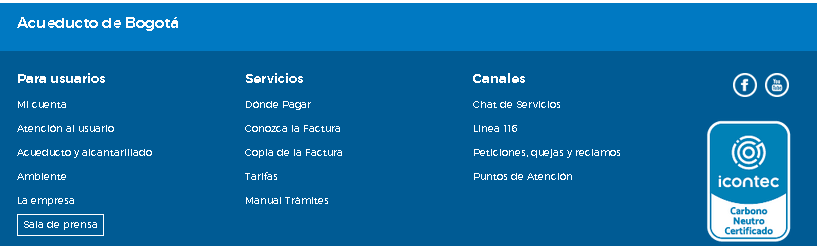 PROCEDIMIENTO  PARA REGISTRO MEDIANTE EL SERVICIO DE REGISTRO DE PETICIONES
Ingresamos a esta sección y luego a Petición.
MEDIDAS PREVENTIVAS POR PANDEMIA COVID-19
SUBPROCESOS GESTIÓN DEL DESARROLLO URBANO E INCORPORACIÓN DE USUARIOS
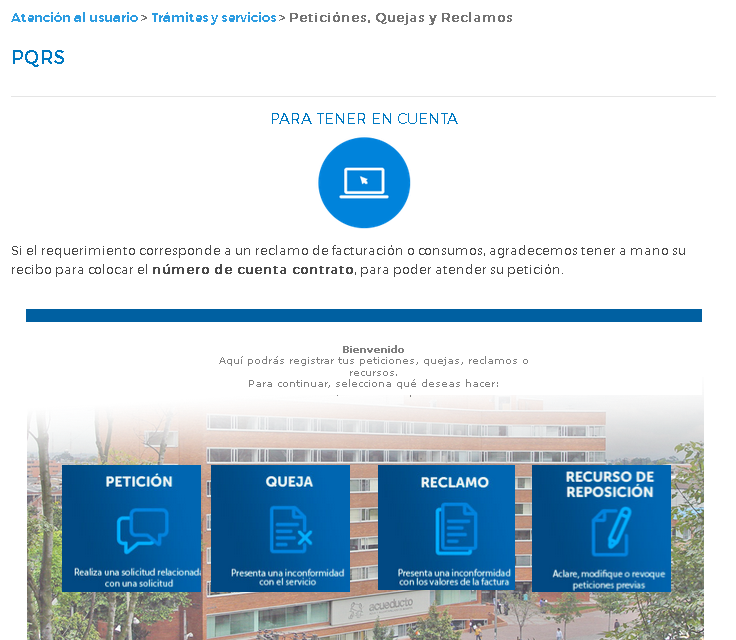 PROCEDIMIENTO  PARA REGISTRO MEDIANTE EL SERVICIO DE REGISTRO DE PETICIONES
Ingresamos a esta sección y luego a Petición
.
MEDIDAS PREVENTIVAS POR PANDEMIA COVID-19
SUBPROCESOS GESTIÓN DEL DESARROLLO URBANO E INCORPORACIÓN DE USUARIOS
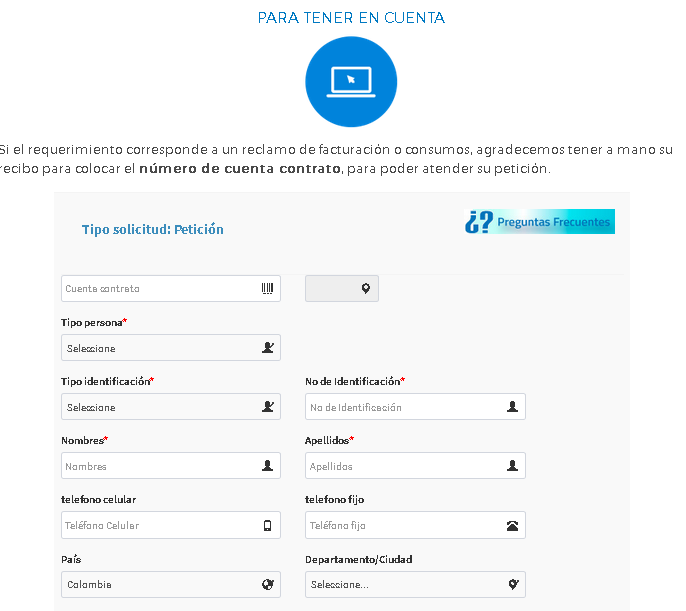 PROCEDIMIENTO  PARA REGISTRO MEDIANTE EL SERVICIO DE REGISTRO DE PETICIONES
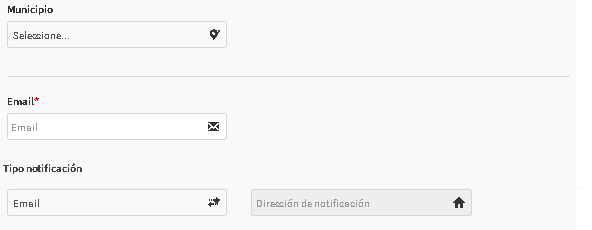 Diligenciamos la información solicitada; (no se ingresa cuenta contrato)
.
MEDIDAS PREVENTIVAS POR PANDEMIA COVID-19
SUBPROCESOS GESTIÓN DEL DESARROLLO URBANO E INCORPORACIÓN DE USUARIOS
PROCEDIMIENTO  PARA REGISTRO MEDIANTE EL SERVICIO DE REGISTRO DE PETICIONES
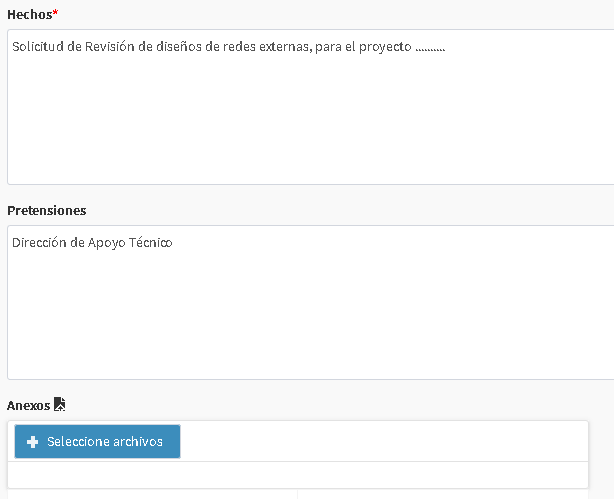 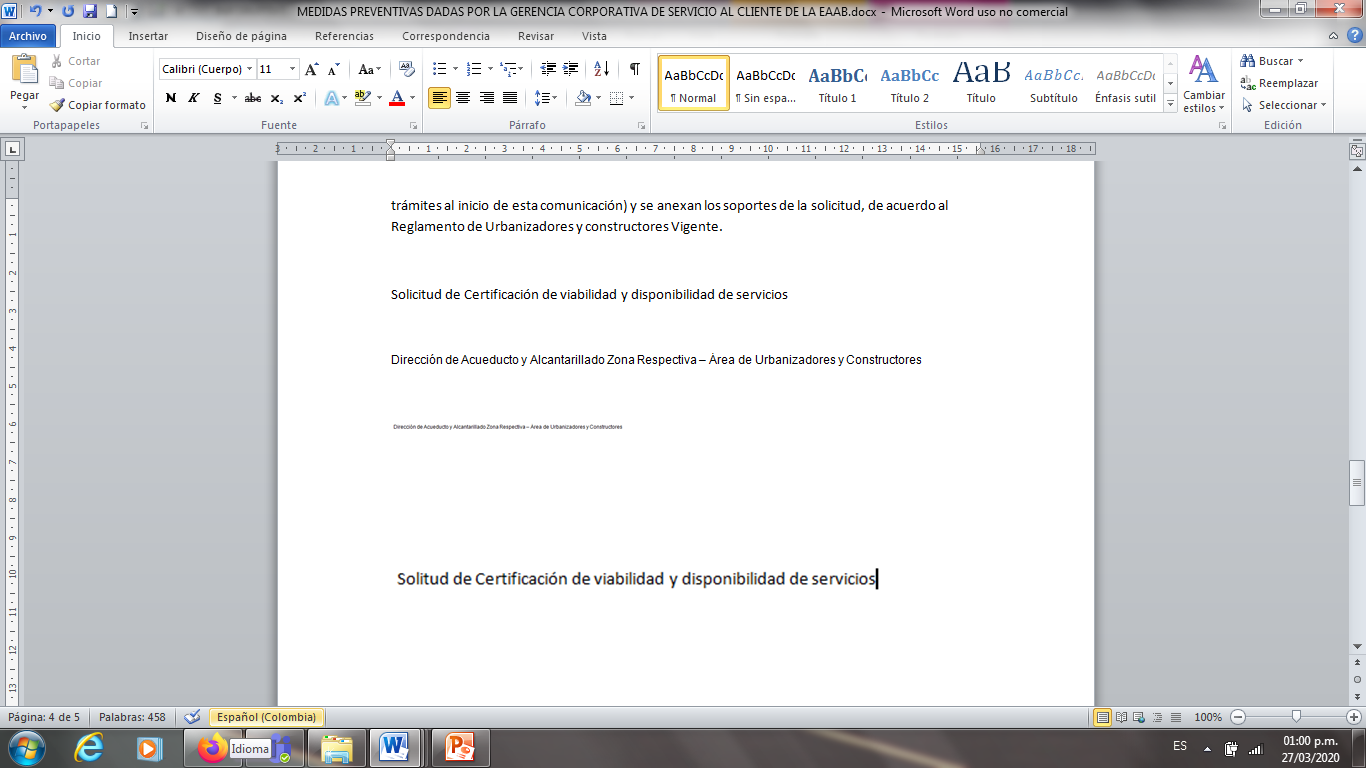 En la parte de Hecho se ingresa la solicitud clara que esta solicitando de acuerdo a los trámites anteriormente relacionados y pretensiones en área a donde se realiza la consulta (revisar guía de trámites al inicio de esta comunicación) y se anexan los soportes de la solicitud, de acuerdo al Reglamento de Urbanizadores y constructores Vigente.
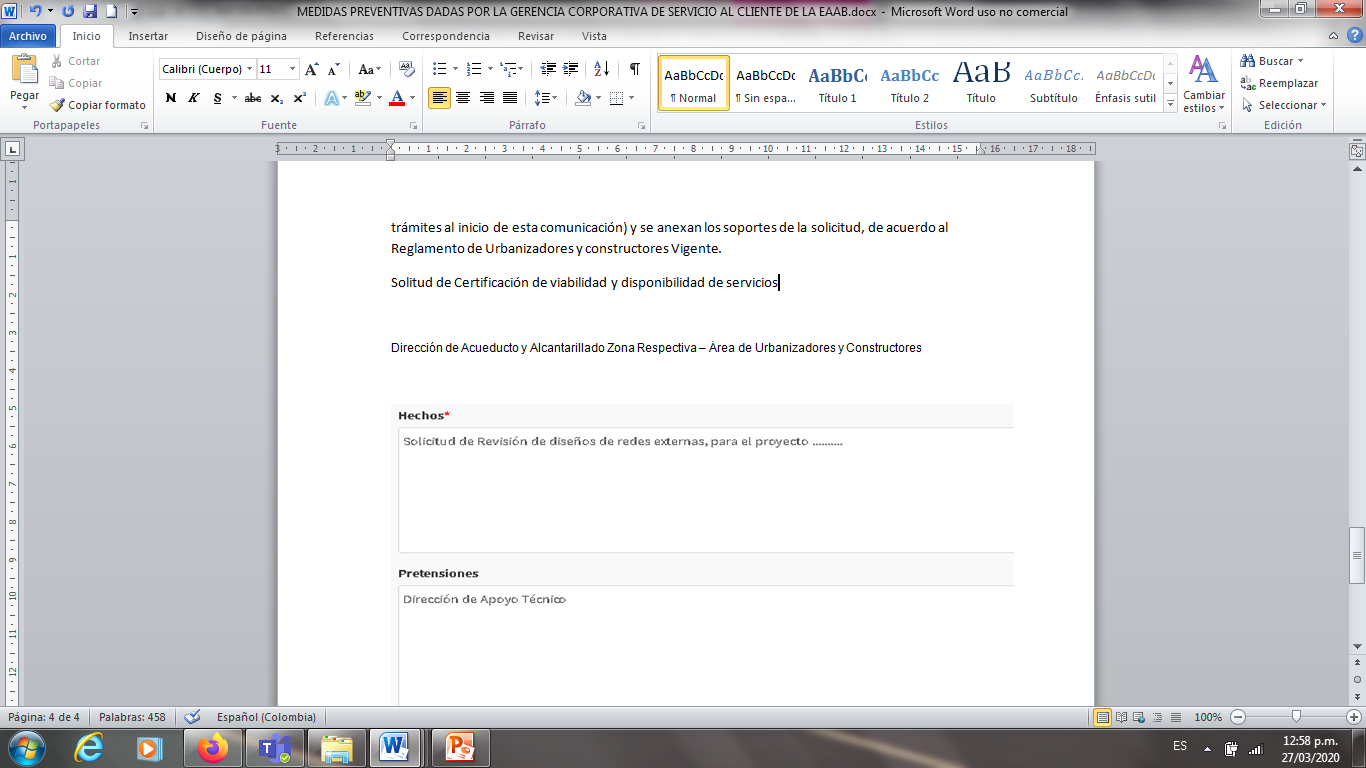 El sistema genera el número de radicado.
 
Las respuestas a estas solicitudes se enviaron mediante correo electrónico registrado en la solicitud y mediante el sistema de correspondencia oficial.
Es necesario adjuntar todos los requisitos de los trámites al realizar las solicitudes mediante el registro de peticiones en la Página WEB de la EAAB-ESP.
.
MEDIDAS PREVENTIVAS POR PANDEMIA COVID-19
SUBPROCESOS GESTIÓN DEL DESARROLLO URBANO E INCORPORACIÓN DE USUARIOS
La DITG informa el tramite de revisión de planos de estudios, diseños u obras. Las citas que tengan programadas, se van a realizar por vía correo electrónico y por tal razón se debe enviar la información a revisar así:

Enviar la información completa 1 hora antes de la cita. Debe ser una carpeta comprimida por wetransfer o google drive: 

	Se debe enviar el archivo CAD en versión menor 2016.
	Una vez revisada la información se enviará la lista de chequeo al finalizar el tiempo de su 	cita al correo.
	Si tienen alguna duda o aclaración de las observaciones, se puede realizar por vía telefónica 	o en el mismo correo enviado.
Se recomienda adjuntar en el correo los datos de supervisión e interventoría (cuando aplique) y demás correos a los que se les requiera enviar copia de la lista de chequeo.

Contacto DITG: Layda Yaneth Gil Angel  - lgila@acueducto.com.co>
DIRECCIÓN DE INFORMACIÓN TÉCNICA Y GEOGRÁFICA
.